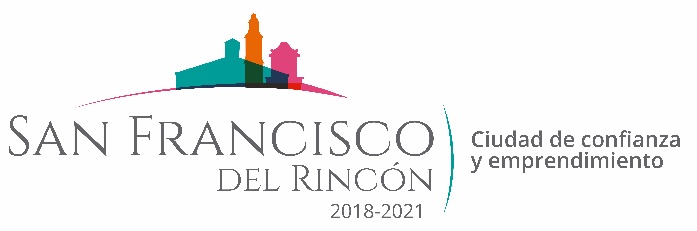 LIC. DANIEL FERNANDEZ GARCIA
DIRECTOR DE 
DESARROLLO SOCIAL Y HUMANO
LIC. RICARDO DANIEL TOBON GOMEZ
ASISTENTE
VACANTE
COORDINADOR DE PROMOTORES
LIC. MARISOL MARQUEZ VALADEZ
AUX. JURIDICO
C. ANTONIO BUZO GONZALEZ
PROMOTOR SOCIAL A
C. EDITH GABRIELA OCAMPO RUIZ
PROMOTOR SOCIAL A
C. ISIDRO CHAVEZ MONROY
PROMOTOR SOCIAL A
VACANTE
PROMOTOR SOCIAL A
DESARROLLO SOCIAL Y HUMANO
C. SALVADOR ENRIQUE  CARREON MOTA
PROMOTOR SOCIAL
C. YOANA CARINA JIMENEZ LARA
AUX. PROMOTOR SOCIAL
C. ALMA DELIA PEREZ MUÑOZ
AUX. PROMOTOR SOCIAL
C. ERICA ANDRADE ANDRADE
AUX. PROMOTOR SOCIAL
C. ISMAEL RODRIGUEZ ZAPIEN
AUX. VINCULACIÓN SOCIAL
C. SILVIA PATRICIA ESTRADA GOMEZ
VINCULACIÓN SOCIAL
C. PAOLA YAQUELIN ALCALA ALCANTAR
AUX. VINCULACIÓN SOCIAL